Journée collaborative Tenerrdis – 19 mars 2024
PROJETMETHANISATION COMPOSTAGE
Reconstruction – modernisation du 
Centre de compostage de Murianette
avec ajout d’une unité de méthanisation
Dans quel contexte ?
Le schéma directeur déchets 2020 – 2030
Le centre de compostage actuel
Le MGP et son déroulement
Le projet retenu
Principe de futur procédé
Les points forts
Les points de vigilance
Bilans matière, énergétique et financier :
Bilans matière et énergétique
Budget et bilan financier
2
Projet Murianette – 19/03/2024
1
PROJET MURIANETTE : DANS QUEL CONTEXTE ?
A.
PRINCIPAUX ELEMENTS DE CONTEXTE
Schéma directeur déchets 2020-2030:
Remise à niveau technique, redimensionnement / futurs gisements des installations de traitement
Mise en place de la collecte séparative DALIM
Maintien du traitement des biodéchets à Murianette avec ajout de méthanisation
Etude de faisabilité avec évaluation du gisement à 10 à 14 000 tonnes de DALIM/an
Programme du projet adopté par puis lancement d’une consultation pour un marché global de performance en 2021
Accompagnement par AMO (Cabinet Merlin)
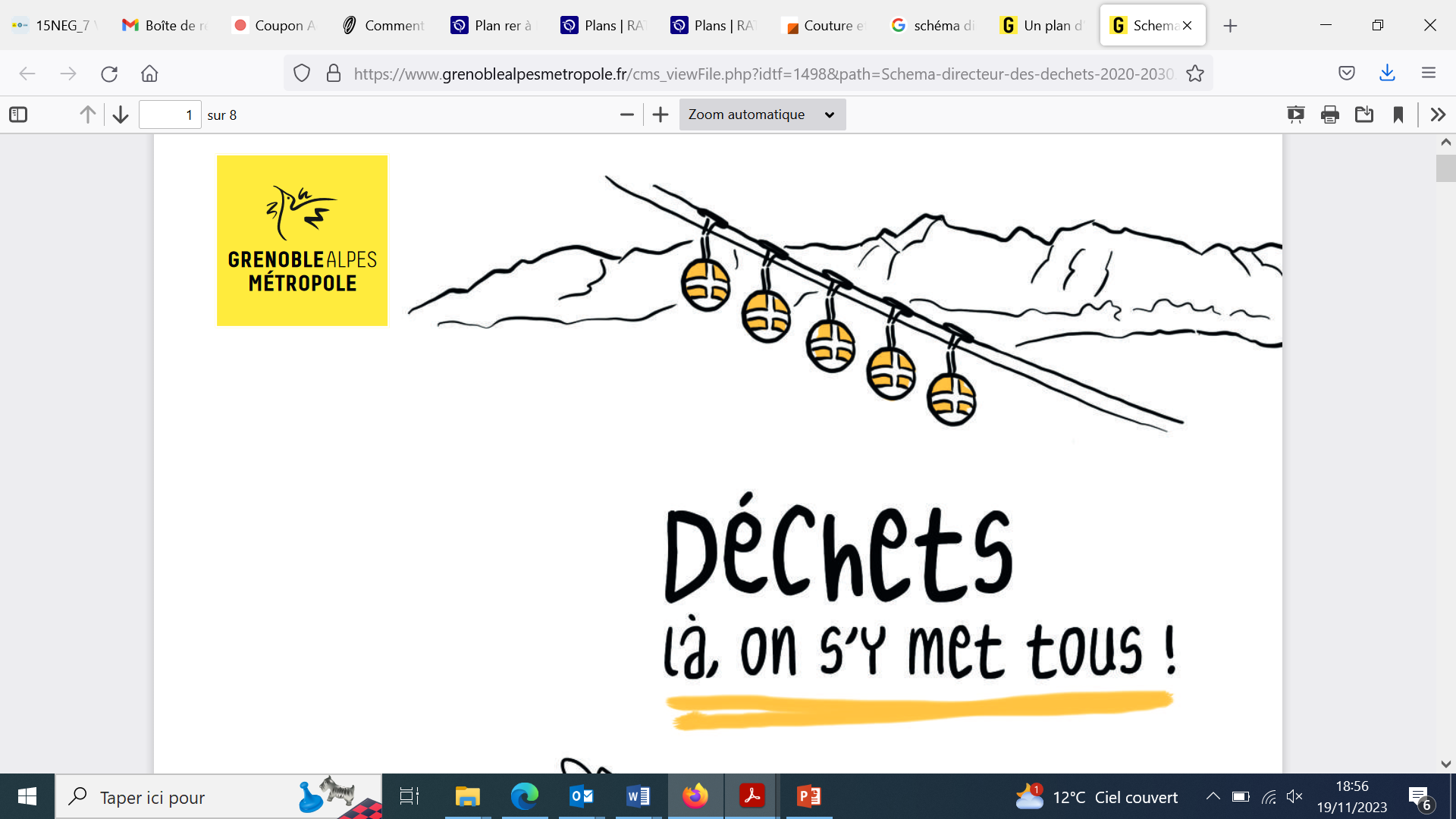 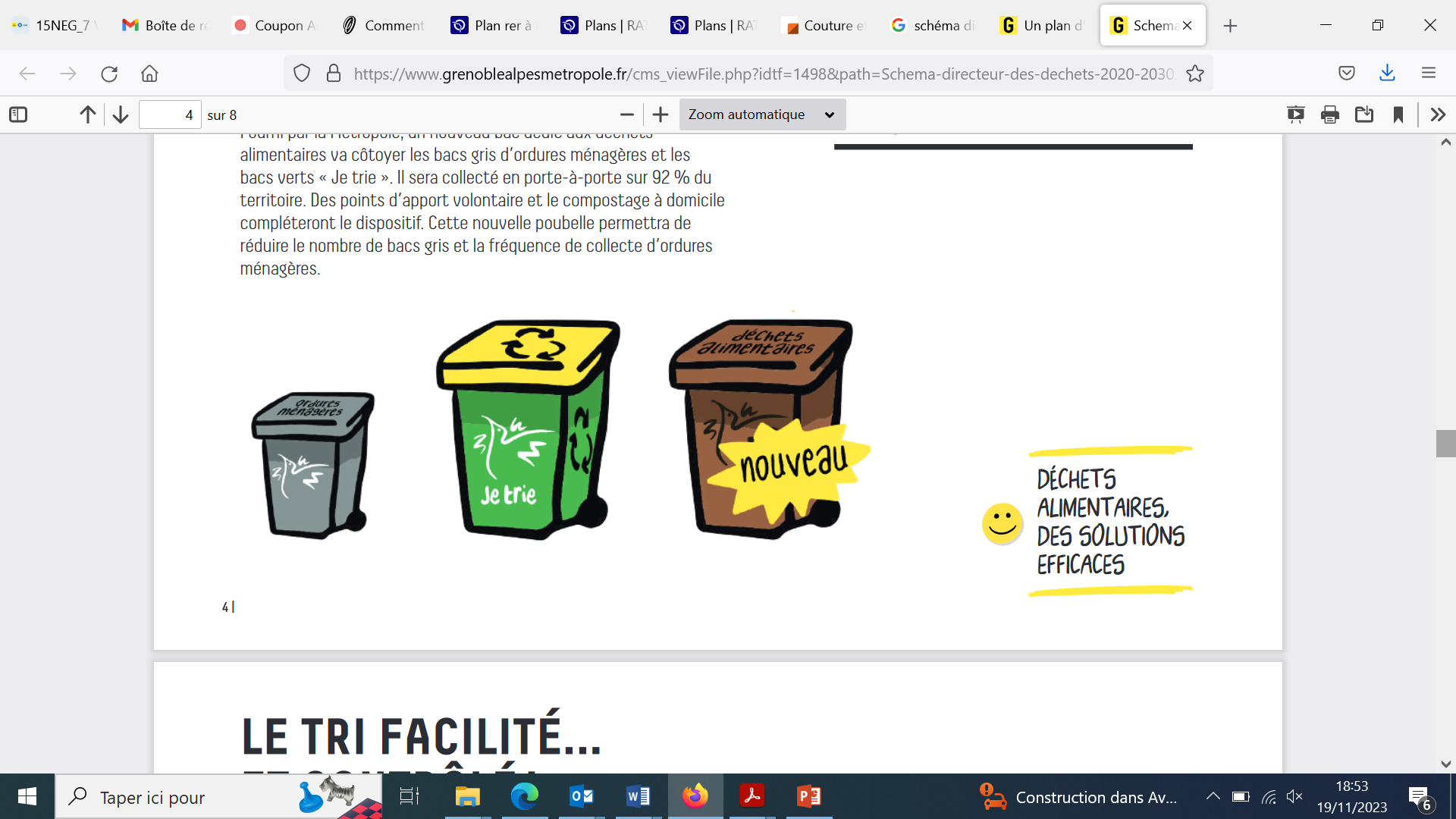 4
Projet Murianette – 19/03/2024
B.
Le centre de compostage actuel
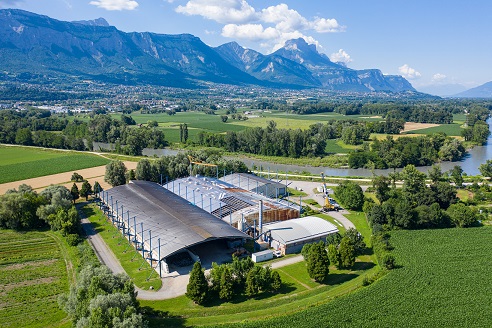 Un centre construit en 1992
Construction par une
	filiale de Veolia
Reprise en régie directe 
	en 2009
En zone inondable

Des installations initialement conçues pour le compostage de la fraction fermentescible issue du tri mécano-biologique des OM
20 000 tonnes entrantes
TMB réalisé au centre de tri de La Tronche (GAM) jusqu’en 2020
Compost normé mais teneur forte en indésirables
5
Projet Murianette – 19/03/2024
B.
Le centre de compostage actuel
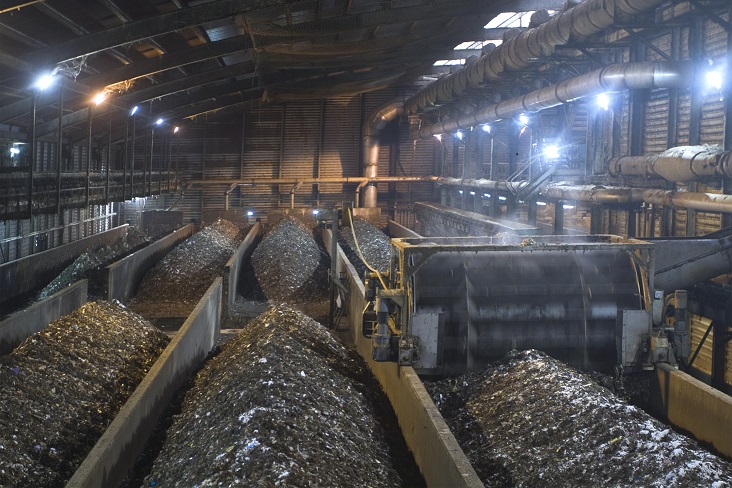 Retournement et circulation de la matière par une roue pelleteuse


Evolution de la matière entrante en 2020  (FFOM  DALIM) : problématiques de fonctionnement
6
Projet Murianette – 19/03/2024
B.
LE MGP ET SON DEROULEMENT
Un type de marché public permettant de confier à un même opérateur la conception, la réalisation, l’exploitation et la maintenance de l’outil commandé
Objectifs chiffrés de performance à atteindre

Deux offres reçues :
du même ordre de grandeur (32 M€)
bien supérieurs à l’estimation initiale (20M€)
Le surcoût est lié :
Au contexte fortement inflationniste
A la tension sur les matières premières
A une complexité / qualité supérieure aux attentes initiales
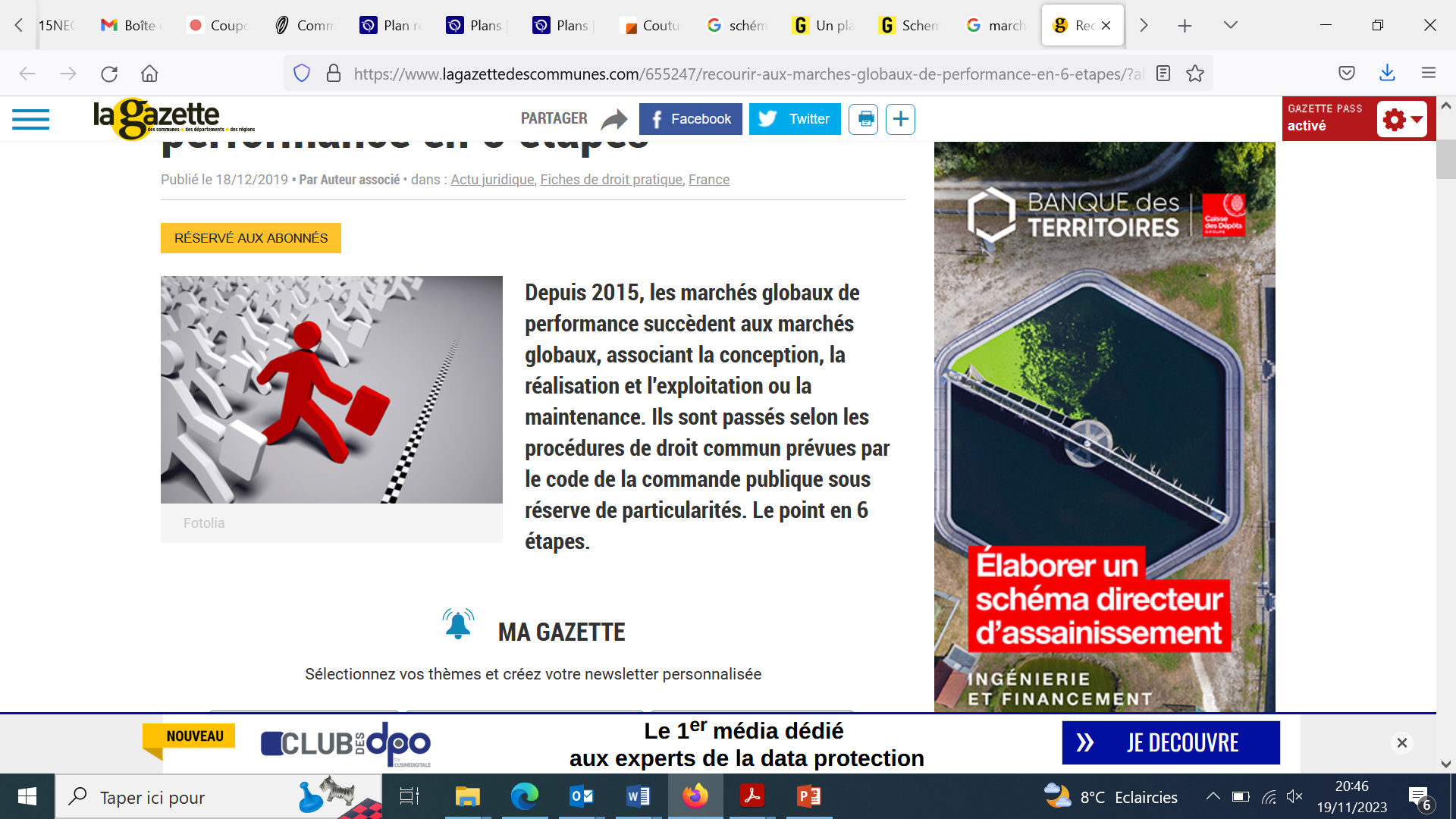 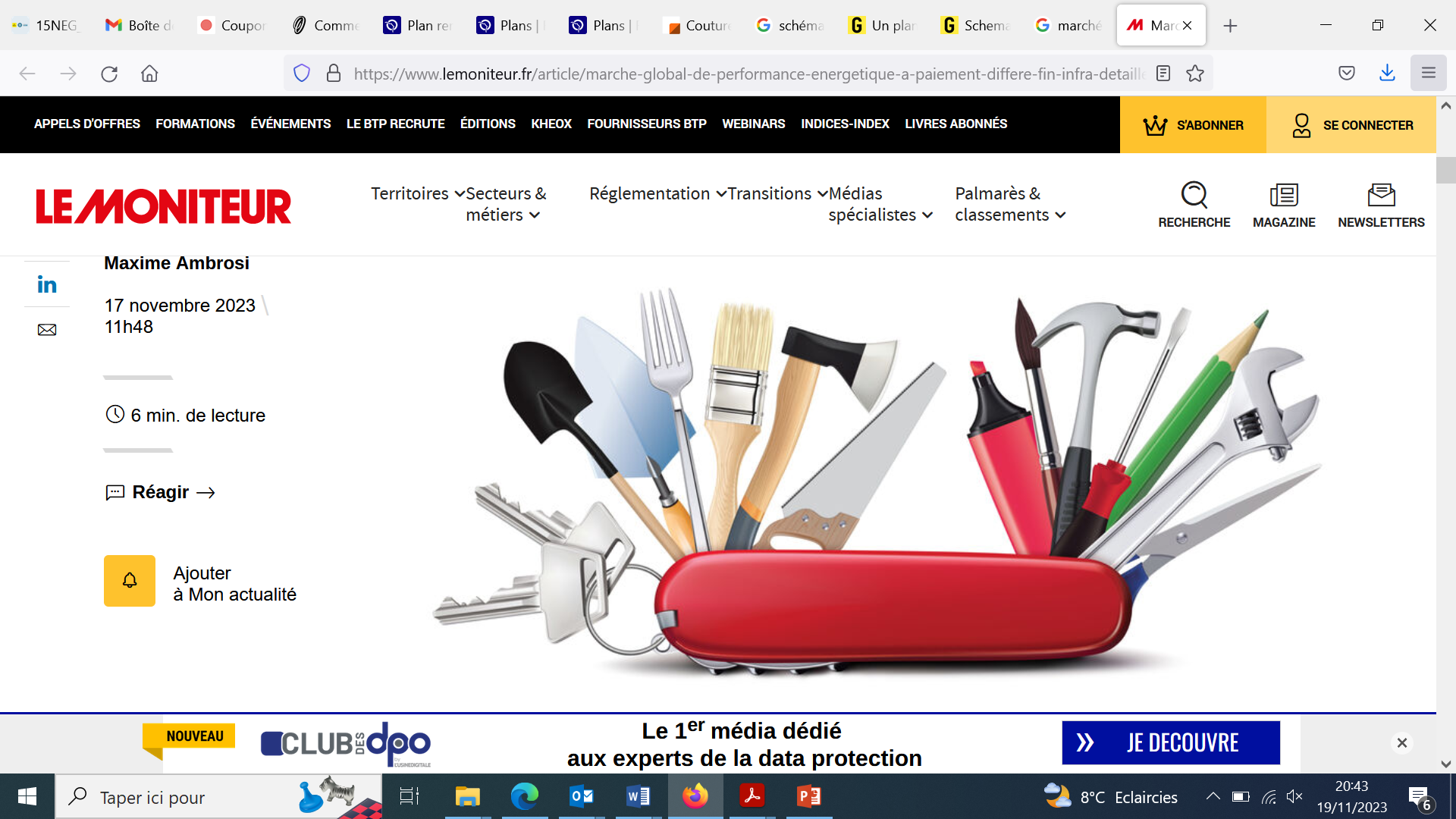 7
Projet Murianette – 19/03/2024
LE MGP ET SON DEROULEMENT
C.
Processus long :
Deux séances de négociations
Modification du programme de travaux
Hésitations sur les suites à donner liées aux prix
COVID…
Offres finales : 28 septembre 2023
Commission d’Appel d’Offres : 8 décembre 2023
Vote au Conseil Métropolitain : 22 décembre 2023
Offre retenue : groupement VINCI CGP – SPIE Batignolles - HZI
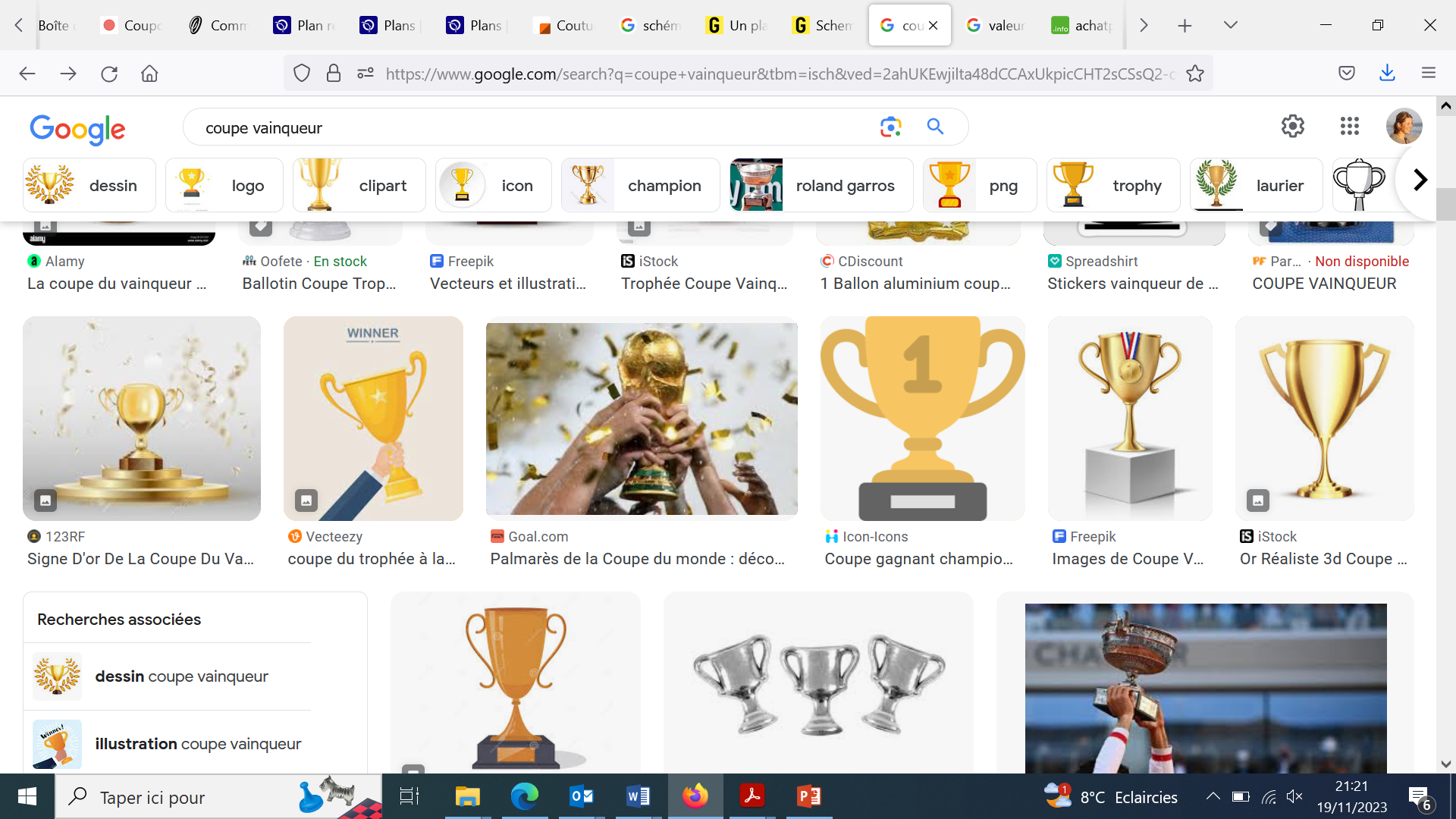 8
Projet Murianette – 19/03/2024
2
LE PROJET RETENU
PRINCIPE DU FUTUR PROCEDE
A.
Une étape de méthanisation va être ajoutée en amont de l’étape de compostage, et elle suivra les étapes suivantes:
7
1
6
8
2
5
3
4
9
19/03/2024
10
PRINCIPE DU FUTUR PROCEDE
A.
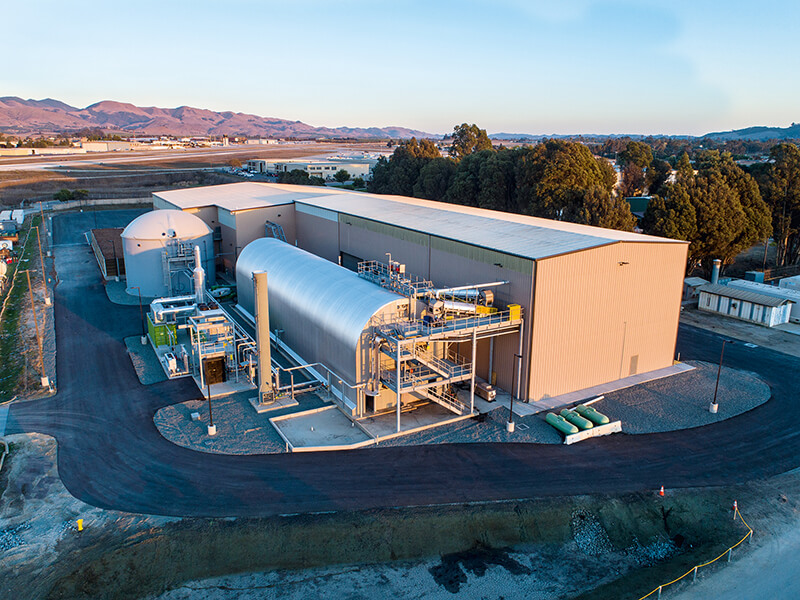 L’unité de méthanisation 
	comprendra :
Un digesteur 
Un épurateur 
un gazomètre
Un poste d’injection
	 de biométhane
Une torchère

Il s’agira d’une méthanisation thermophile / par voie sèche

 Le digestat sera mélangé avec des déchets végétaux issus des déchèteries de Grenoble Alpes Métropole, broyés sur place
Projet Murianette – 19/03/2024
A.
ORGANISATION DU SITE ET PROCESS
La plate-forme de compostage sera entièrement rénovée, avec suppression de la roue pelleteuse et implantation de tunnels de fermentation / maturation
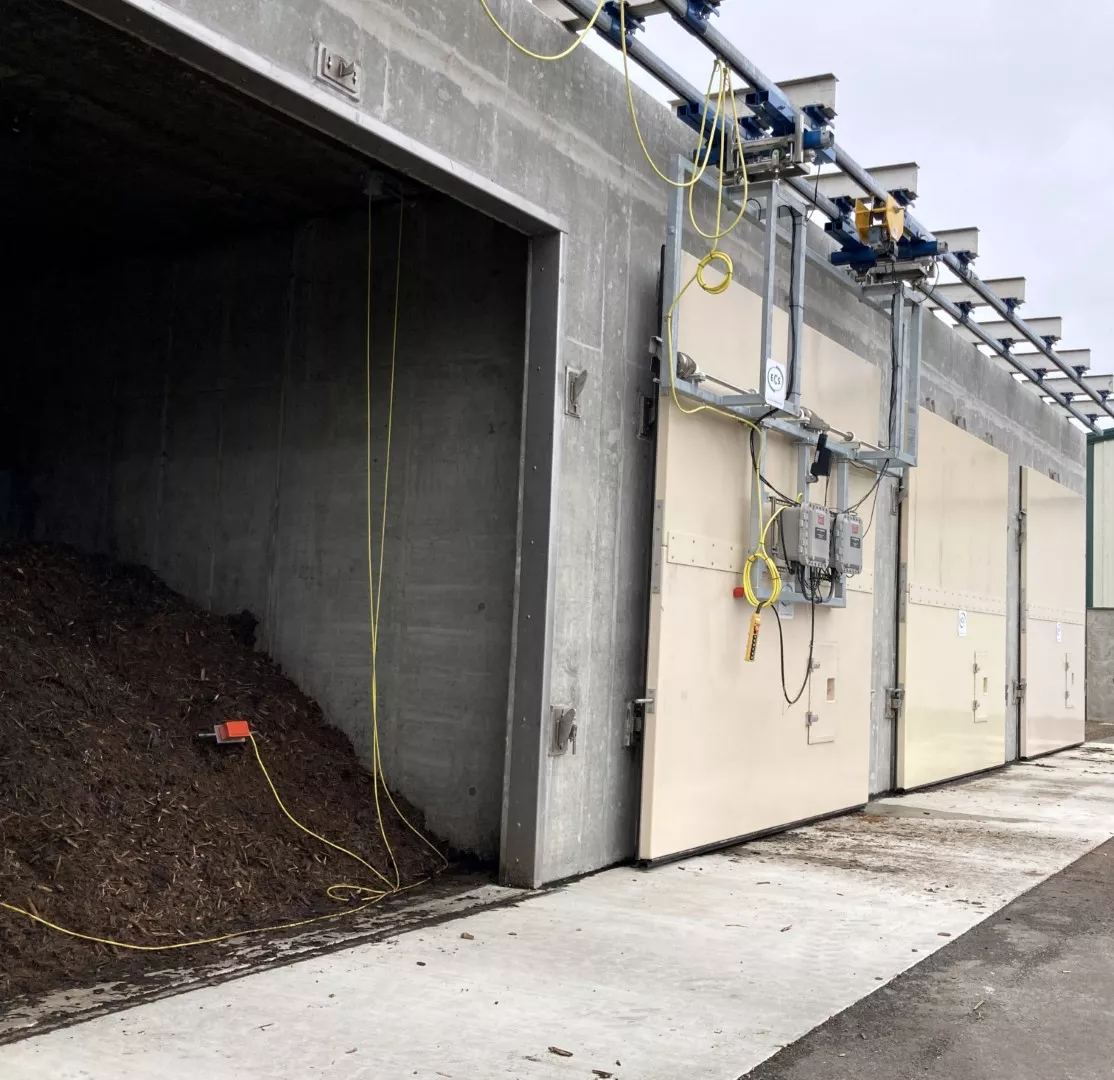 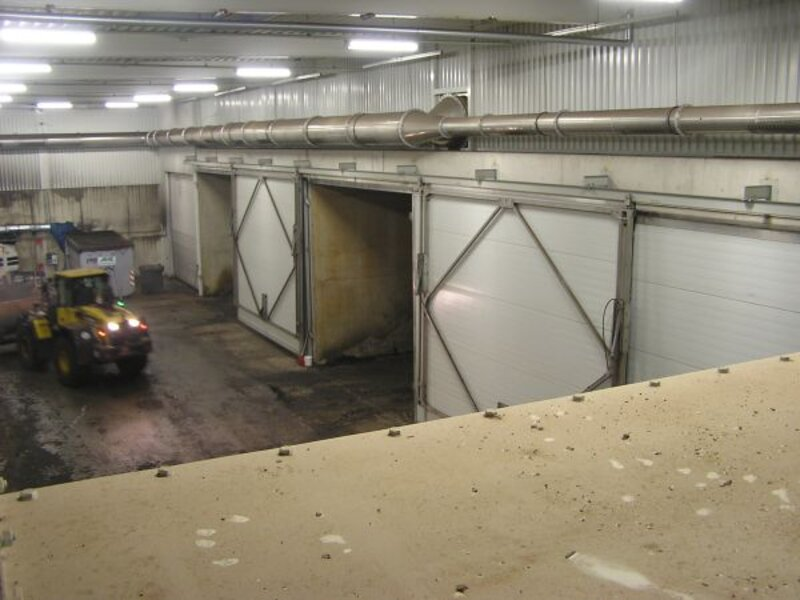 12
Projet Murianette – 19/03/2024
LES POINTS FORTS DU PROJET
B.
Un projet innovant, l’une des premières unités de méthanisation dédiée aux biodéchets des ménages en France
 Une double valorisation : énergétique et agronomique
La valorisation énergétique permet  : 
d’améliorer significativement le bilan carbone du traitement des DALIM
La perception de recettes de vente de biogaz estimées à 800 000€/an
La gestion d’une partie des déchets verts de déchèteries : diminution des kilomètres parcourus et frais intégrés
Amélioration des conditions de travail et montée et compétence du personnel
Continuité de service pendant les travaux
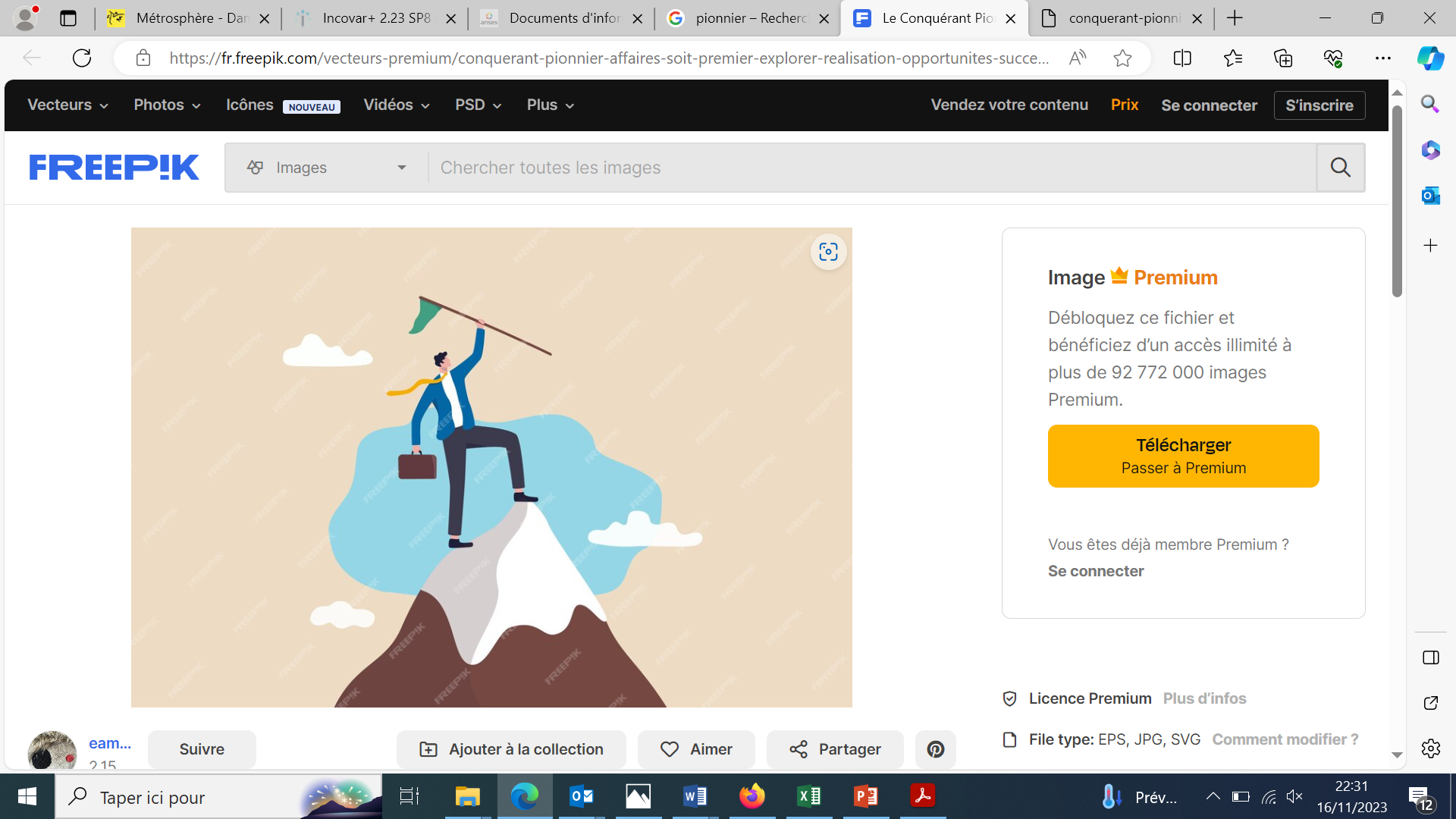 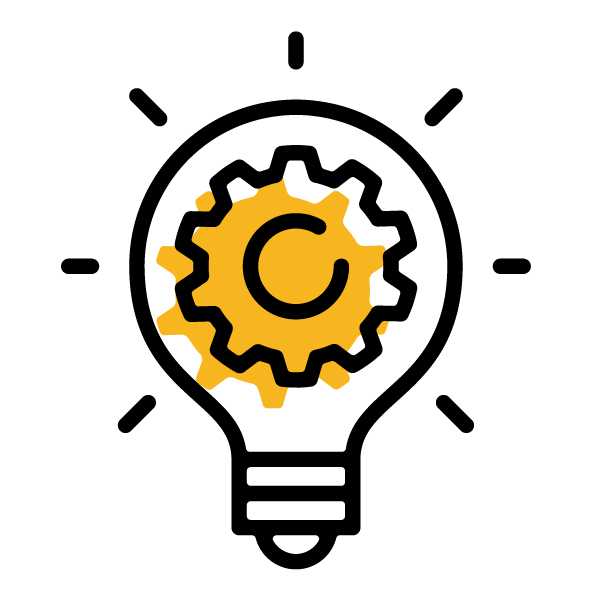 13
Projet Murianette – 19/03/2024
LES POINTS DE VIGILANCE
C.
Vigilance sur les quantités de DALIM collectées : des tonnages insuffisants engendreraient une valorisation énergétique moins efficace et des coûts à la tonne supérieurs 
Vigilance sur la qualité des DALIM livrés sur l’installation : une qualité dégradée engendrerait la non-conformité du compost / socle commun
Vigilance sur les coûts
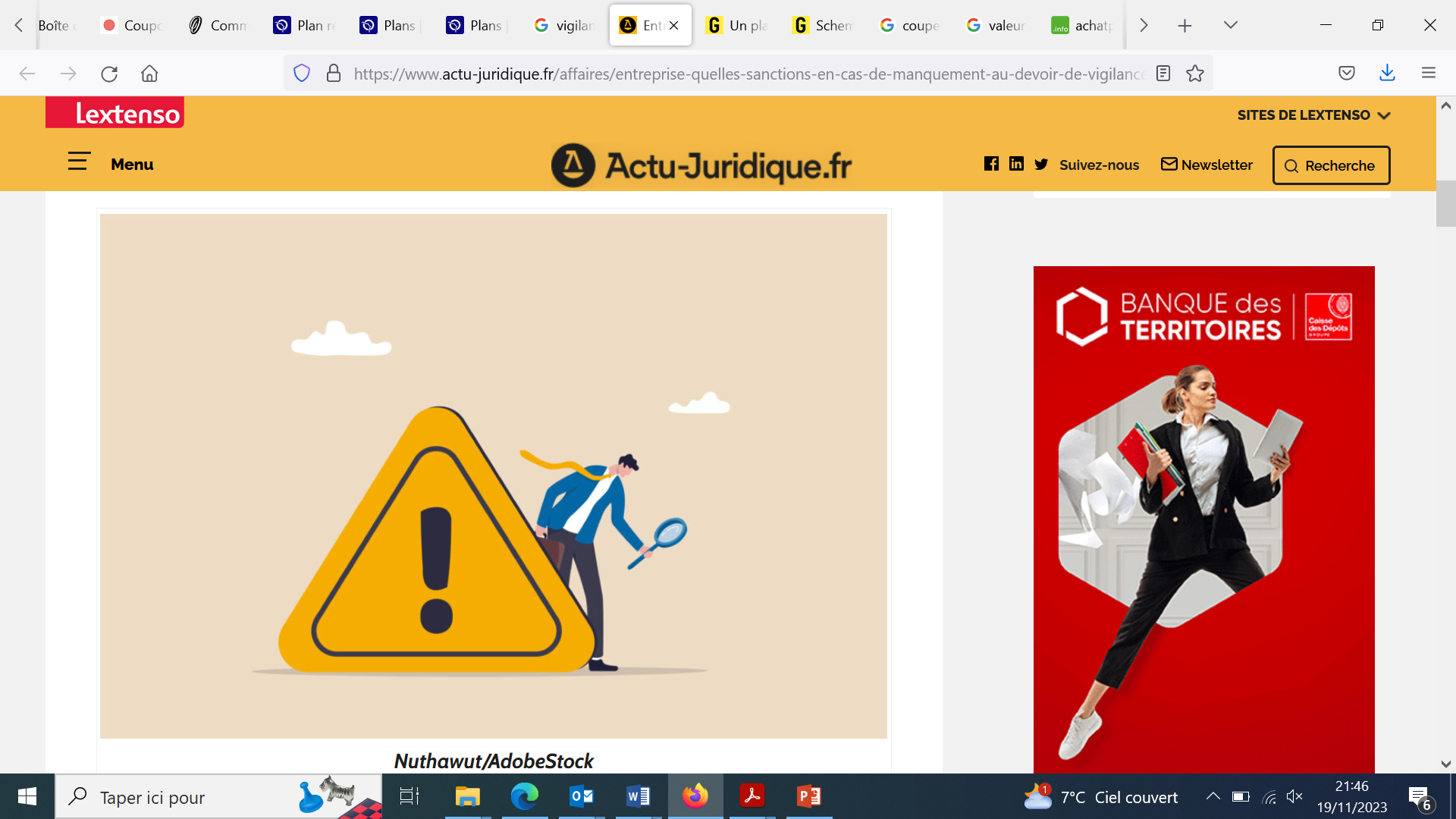 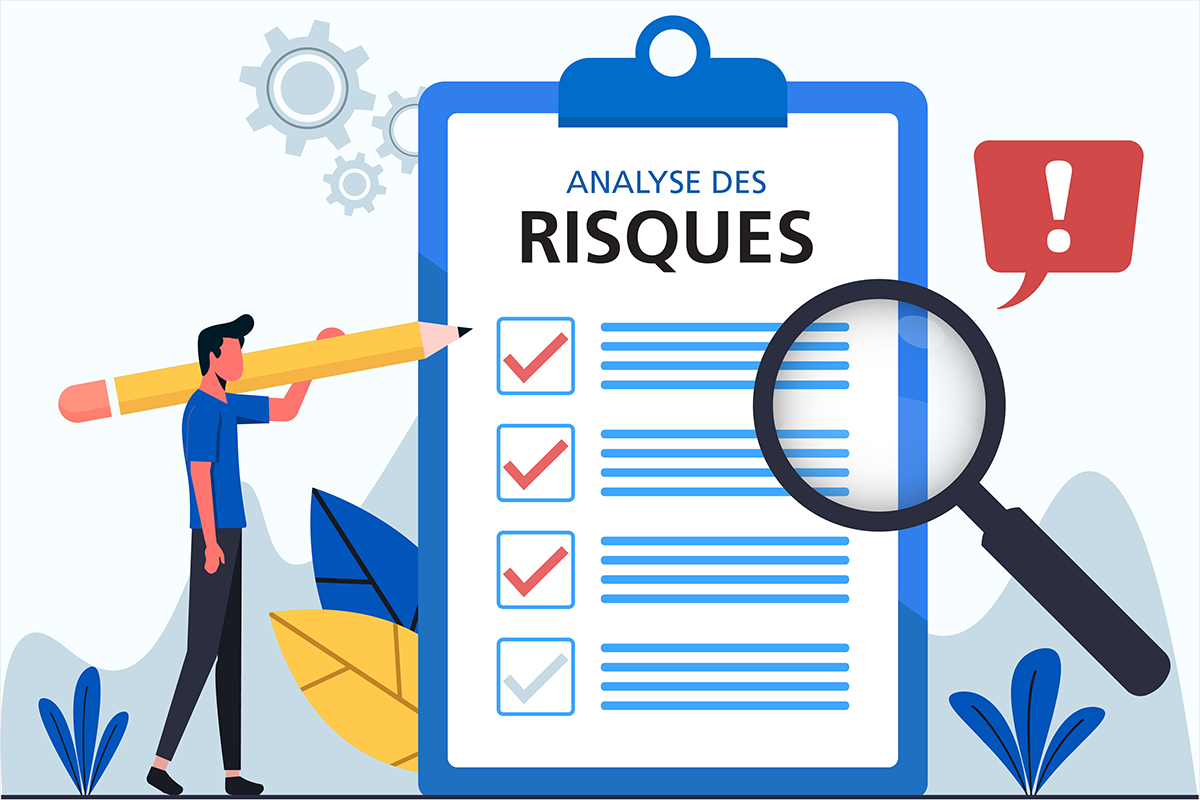 Maîtrise des risques inhérents à l’exploitation d’un site industriel / ICPE : l’investissement dans des installations remises à niveau et neuves doivent améliorer le niveau de maîtrise actuel (nuisances…)
14
Projet Murianette – 19/03/2024
Commission d’Appel d’Offres
Rendu rapport  d’analyse des offre
C.
Mise en service
RETROPLANNING ACTUALISE
Injection biométhane dans  le réseau de gaz naturel (GrDF)
Présentation AMO
22 Décembre 2023
Novembre 2020
Début 2031 à 2033
Décembre 2027
5 Décembre 2020
Juin 2025
Janvier 2024
Tranche ferme - 17 mois
T0 1 – 27 mois
Tranche optionnelle 2 – 3 à 5 ans
Etudes conception et réalisation dossiers ICPE / PC/APD et PRO
Fin du marché
Attribution du marché
Fin de l’appui à l’exploitation
Internalisation des prestations
Passation des procédures administratives
Réception
Lancement  tranche ferme
Travaux
À cela, le calendrier GRDF doit être intégré
15
Projet Murianette – 19/03/2024
3
BILANS MATIERE, ENERGETIQUE ET FINANCIER
BILANS MATIERE et ENERGETIQUE
A.
Production d’environ :
	7000 tonnes de compost normé
   7 GWh grâce au biométhane
 
		Le biogaz servira notamment de carburant 		aux 	véhicules de collecte
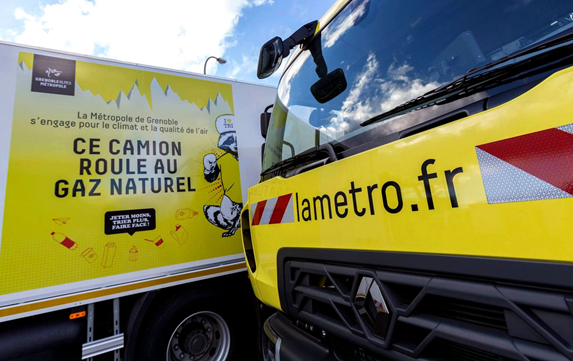 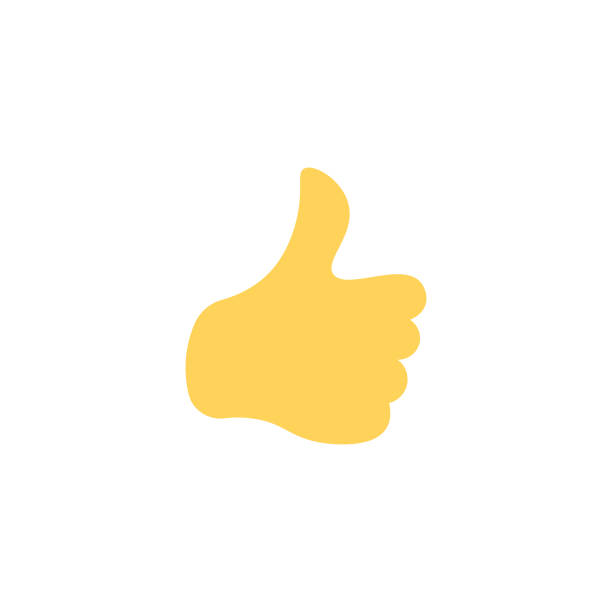 17
Projet Murianette – 19/03/2024
OFFRES ET AIDES FINANCIERES
B.
L’offre retenue :
est celle du groupement VINCI – SPIE – HZI
32 500 000 € HT (TF + T01) 
600 000 € pour la T02 par an (3 à 5 ans)

Du fait des enjeux environnementaux et du caractère innovant du projet, plusieurs subventions sont attendues :
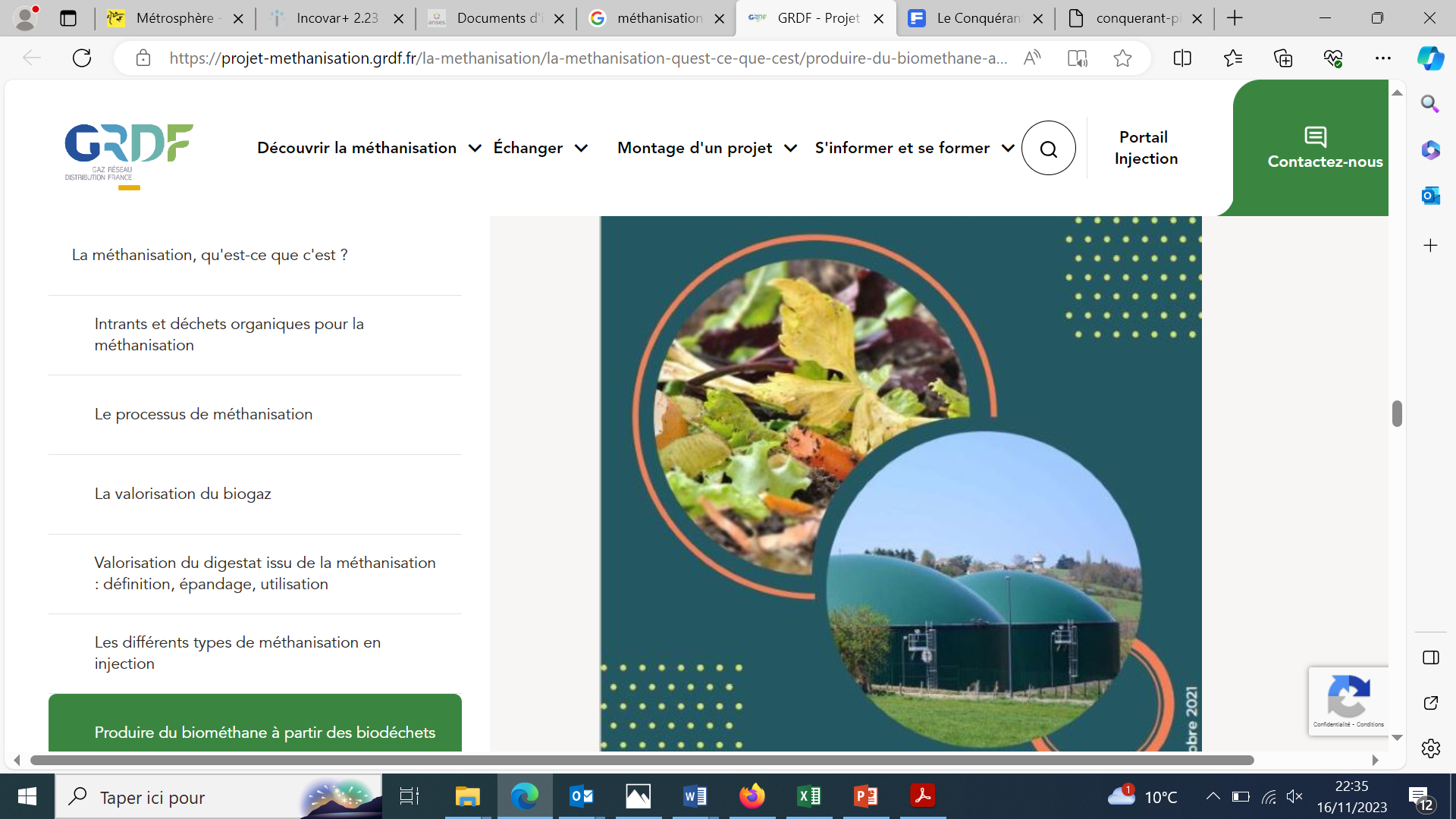 Estimation des recettes de ventes de biogaz : 800 000 €/an
Ces aides vont favoriser un coût maîtrisé du traitement des biodéchets à la tonne (estimé à 220€ / tonne en première approche)
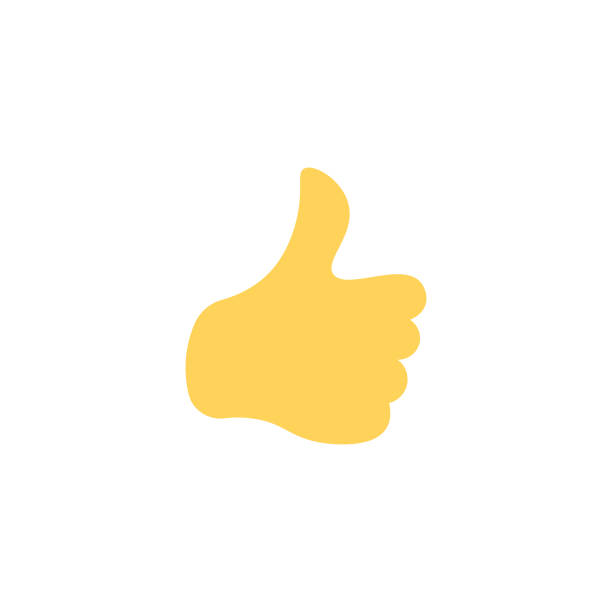 18
Projet Murianette – 19/03/2024
Merci pour votre attention !
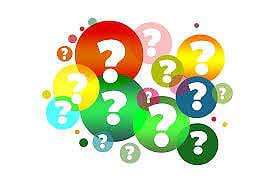 Des questions ?